Scientific Revolution
SWBAT: identify the major contributors to the scientific revolution.

Homework: Vocab

Do Now: Think about the test you took yesterday.  Did you think the test was easy or hard?  How do you think you did?  What will you do differently next time?
Scientific Method
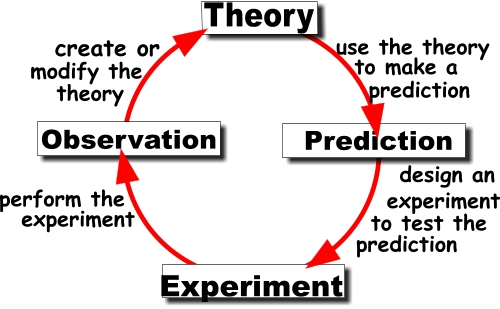 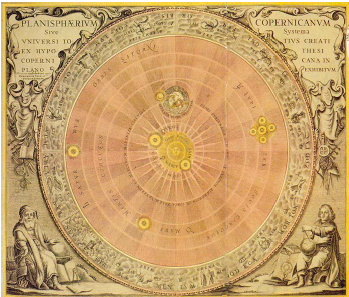 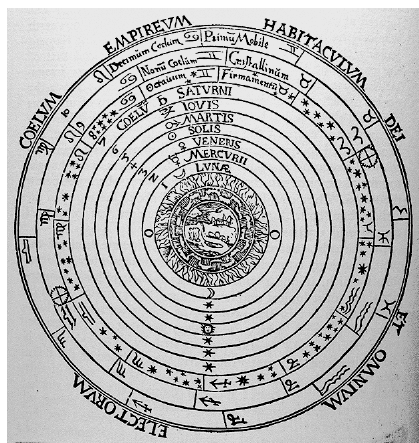 What kind of Great advancements?
Two Systems of the Universe
Geocentric Theory
Heliocentric Theory
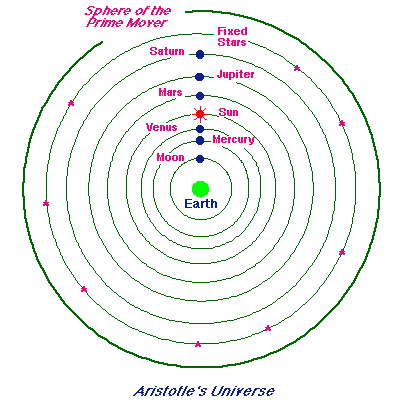 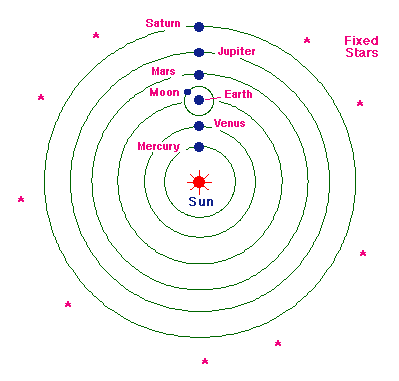 More Scientists, more Advancements
Fill in the chart using your online textbook.  Make sure you answer the questions that follow as well in complete sentences.